ورقة مقدمة خلال ورشة العمل الدولية حول التوصيات المحدثة في أدلة إحصاءات التجارة 
الدولية
 IMTS 2026  و MSITS 2026 14-16 أبريل 2025  مسقط، عُمان
تطور إحصاءات التجارة الخارجية في موريتانيا
تقديم : محمد باب 
رئيس خلية جمع البيانات  
مسؤول إحصاءات التجارة الخارجية
الوكالة الوطنية للإحصاء والتحليل الديموغرافي والاقتصادي - موريتانيا
محتوى العرض
توطئة
مهام الوكالة الوطنية للإحصاء والتحليل الديموغرافي والاقتصادي
مصادر البيانات
كيفية وفترة جمع البيانات
قاعدة البيانات والبرامج المستخدمة 
تنقية وتدقيق البيانات
إعلان ونشر البيانات
خاتمة – ملخص واستشراف
Internal and External Use
2
توطئة
تعتبر التجارة الخارجية أحد العناصر الأساسية للتنمية الاقتصادية، وذلك لأنها تعكس تطور الميزان التجاري، حيث أن الخلل في العلاقات التجارية بين دول العالم يؤدي إلى عجز مستمر في ميزان المدفوعات، مما يسبب خللا في البنية الاقتصادية.
ولكي تكون هذه الإحصاءات موثوقة ومتسقة، لابد لها من اتباع مناهج ومعايير واضحة وقابلة للقياس والمقارنة.
“تتعزز فائدة إحصاءات التجارة الدولية للبضائع، شـــأنها شـــأن الإحصاءات الاقتصادية الأخرى، عندما تلبي احتياجات مجتمع المســـتخدمين. وتشـــمل احتياجات المســـتخدمين هذه معلومات واضحة عن مصادر جمع وتجميع البيانات والطرق المستخدمة في ذلك، ً فضـــلا عن البيانات المنتظمة والدقيقة والموثوق بها والمناســـبة من حيث التوقيـــت”   (دليل تجميع إحصاءات التجارة الدولية في البضائع ص 117).
تعد الوكالة الوطنية للإحصاء والتحليل الديموغرافي والاقتصادي، النشرات الفصلية والسنوية للتجارة الخارجية استجابة لمهامها التي من ضمنها ملخص عن الإحصاءات المتعلقة بالسنوات الخمس الأخيرة.
وتأتي هذا النشرات في شكلها ومضمونها ثمرة جهود التعاون الوثيق بين الوكالة والإدارة العامة للجمارك والبنك المركزي من أجل تحسين جودة المعطيات المنشورة وتحديث البيانات الرسمية المتوفرة.
Internal and External Use
3
الوكالة الوطنية للإحصاء والتحليل الديموغرافي والاقتصادي
بوعيا منها بأهمية الإحصائيات ودورها المركزي في صياغة وإدارة ومتابعة وتقييم استراتيجيات وبرامج التنمية الاقتصادية والاجتماعية للدولة، شرعت الحكومة الموريتانية بإدخال إصلاحات على النظام الوطني للإحصاء سنة 2021. وكان ذلك من خلال إنشاء الوكالة الوطنية للإحصاء والتحليل الديموغرافي والاقتصادي، حيث تم دمج المكتب الوطني للإحصاء سابقا مع المركز الموريتاني لتحليل السياسات سابقا.
ستشكل الوكالة الوطنية للإحصاء والتحليل الديموغرافي والاقتصادي، باعتبارها الهيئة المركزية للنظام الوطني للإحصاء، قطبا علميًا ومرجعيًا للتميز لتوفير بيانات موثوقة تمكن من اثراء نقاش بناء يهدف الى توجيه العمل العمومي بشكل أفضل، فيما يتعلق بقضايا التنمية الاقتصادية والاجتماعية للبلد.
Internal and External Use
4
تابع الوكالة الوطنية للإحصاء والتحليل الديموغرافي والاقتصادي
المهام الرئيسة للوكالة الوطنية للإحصاء والتحليل الديموغرافي والاقتصادي
يعهد للوكالة من بين أمور أخرى:
جمع ومعالجة ونشر البيانات الإحصائية؛
تنسيق النظام الوطني للإحصاء، وتوحيد المفاهيم والمناهج والممارسات الجيدة؛
ترقية البحث العلمي من خلال إجراء دراسات تحليلية في المجالات الاقتصادية والاجتماعية؛
 دعم التكوين الأولي والمستمر للموظفين العاملين في مجال الإحصاء والديموغرافيا.
Internal and External Use
5
تابع الوكالة الوطنية للإحصاء والتحليل الديموغرافي والاقتصادي
التغييرات الرئيسة المعتمدة لإصلاح الهيئة المركزية للإحصاء
عصرنة أسلوب تسيير الوكالة الوطنية للإحصاء والتحليل الديموغرافي والاقتصادي من خلال تقديم رسالة تكليف تحدد إطار عملها وتقييم أدائها واختيار طاقمها التأطيري بطريقة شفافة؛
تنويع مصادر التمويل من أجل ضمان تعبئة أفضل للموارد المالية لإنجاز المسوح الأساسية؛
إدخال مفهوم "ضمان الجودة" في عملية إنتاج البيانات لضمان مصداقيتها مع إنشاء لجنة علمية مكونة من شخصيات علمية؛ مشهورة تقدم رؤيتها حول المسائل الفنية والمنهجية والتحليل والبحث من زاوية إحصائية.
Internal and External Use
6
تابع الوكالة الوطنية للإحصاء والتحليل الديموغرافي والاقتصادي
أبرز مجالات تدخل الوكالة الوطنية للإحصاء والتحليل الديموغرافي والاقتصادي:
متابعة وتحليل الظرفية الاقتصادية والمبادلات الخارجية.
متابعة وضعية الاقتصاد الكلي ومجاميع الحسابات الوطنية؛
 متابعة وضعية سوق العمل والظروف المعيشية للأسر؛
مراقبة وضعية السكان وخصائصهم الرئيسية؛
تطوير نظام المعلومات؛
توحيد المفاهيم والمناهج الإحصائية.
Internal and External Use
7
مصادر بيانات إحصاءات التجارة الخارجية
المصدر الأساسي : الإدارة العامة للجمارك
تزود الإدارة العامة للجمارك، الوكالة الوطنية للإحصاء بكل محتويات الإقرار الجمركي وهي متوفرة على كل المعلومات الممكنة عن البضاعة بما فيها قيمتها ووزنها وتاريخ تسجيلها والبلد المصدر أو المقصد والشريك وأنواع الحقوق الجمركية ونظام الجمركة "خاصا وعاما" حسب المعاملة مع آخر تصنيف منسق للسلع بالإضافة لوسائل النقل ووحدات القياس واسم الشركة ورمزها التعريفي ... إلخ في جدول بصيغة أكسل يضم 69 عمودا بكل التفاصيل.
ويعتبر التعاون والتنسيق بين الوكالة والإدارة العامة للجمارك والبنك المركزي مثالا في الصرامة والصدق والوضوح ، فنحن نعمل كفريق بوسائل متعددة وأهداف مشتركة.
ولدينا اتفاقية موقعة بين الأطراف تحقق غاية وأهداف البلد في وجود بيانات موثوقة تتولى الوكالة جمعها ومعالجتها ونشرها.
البنك المركزي الموريتاني : بيانات سعر الصرف
مجموعة الشركة الموريتانية للكهرباء:
تعتبر هذه الشركة المصدر الوحيد لصادرات موريتانيا من الكهرباء لكل من السنغال ومالي ولايتم تسجيلها في الإقرار الجمركي لأنها نتيجة اتفاقيات بين الدول "تغيير الملكية"
Internal and External Use
8
كيفية وفترة جمع البيانات
بيانات سنوية :
مع نهاية انقضاء السنة يتم الحصول على ملف أكسل يحوي البيانات التفصيلة للسنة كاملة مع الفصل الرابع بشكل منفصل بالإضافة للبيانات الوصفية
بيانات فصلية :
مع نهاية كل فصل يتم تزويد الوكالة ببيانات الربع المنصرم بصيغة أكسل باليوم والشهر والسنة.
كما يتم الحصول على الإقرارات الجمركية التي تم إلغاؤها
Internal and External Use
9
إدخال البيانات
إدخال وتدقيق البيانات 3. 
خبير الترميز
المدقق
قاعدة البيانات والبرامج المستخدمة
مكونات نطاق قاعدة بيانات
4  . قاعدة بيانات يمكن للوكالة والمستخدمين الاطلاع عليها
قاعدة البيانات المشتقة
قاعدة البيانات المصدر
البيانات المجمعة "المصدر"
مصادر البيانات
الوكالة الوطنية للإحصاء
البيانات الوصفية
. تعريفات قاعدة البيانات والبيانات الوصفية
خبير التصنيف
خبير التجارة الخارجية
Internal and External Use
10
البيانات الوصفية
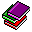 قاموس
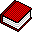 التحليل والنشر
قاعدة البيانات والبرامج المستخدمة
قاعدة البيانات المصدر
نطاق قاعدة بيانات  Eurotrace
قاعدة البيانات المصدر
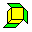 تحديث
تحديث
تعريف
قاعدة البيانات المشتقة
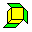 قاعدة البيانات المشتقة
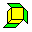 قاموس
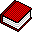 قاموس
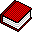 Internal and External Use
11
البرامج المستخدمة
Internal and External Use
12
Internal and External Use
13
تنقية وتدقيق البيانات
عند استلام البيانات يتم فحص ملف أكسل بشكل أولي وخاصة القيم والكميات المتطرفة وكود النظام الموحد 
وبعد إدخال البيانات في برنامج Eurotrace  يتم استخراج الأخطاء الملاحظة وإرسالها للإدارة العامة للجمارك لتصحيحها
Internal and External Use
14
إعلان ونشر البيانات
يتم إعلان مواعيد نشر البيانات والدوريات الفصلية والسنوية مسبقا على موقع الوكالة، حسب جدول زمني يراعي المعايير المطلوبة للزمن والجودة. 
يتم نشر البيانات حسب النظام العام وحسب التصنيف النموذجي للتجارة الدولية   (4SITC) ولأغراض الحسابات القومية تتوفر البيانات حسب (CPC 2.1). و (BEC 5)
Internal and External Use
15
خاتمة – ملخص واستشراف
مراعاة لجودة وتوفر ودقة البيانات، تعمل الوكالة على تطبيق التوصيات الدولية ذات الصلة واستخدام آخر التصنيفات والوسائل والبرامج المعينة.
وفي إطار تحسين جودة البيانات تقوم الوكالة بالآتي :
احتساب الرقم القياسي لقيم الوحدة ، لم ينشر بعد
العمل على ربط سجل الشركات بالتجارة الخارجية باستخدام الرمز التعريفي للشركات مع تحيين سجل الشركات الذي سيكون من خلال تعداد عام للشركات.
استخراج ونشر جميع المؤشرات المرتبطة بالتجارة الخارجية حسب أولويات البلد، يكعف الفريق الفني عليها.
Internal and External Use
16
شكرا جزيلا لكم
https://ansade.skvlogs.com/#
Internal and External Use
18
Internal and External Use
19